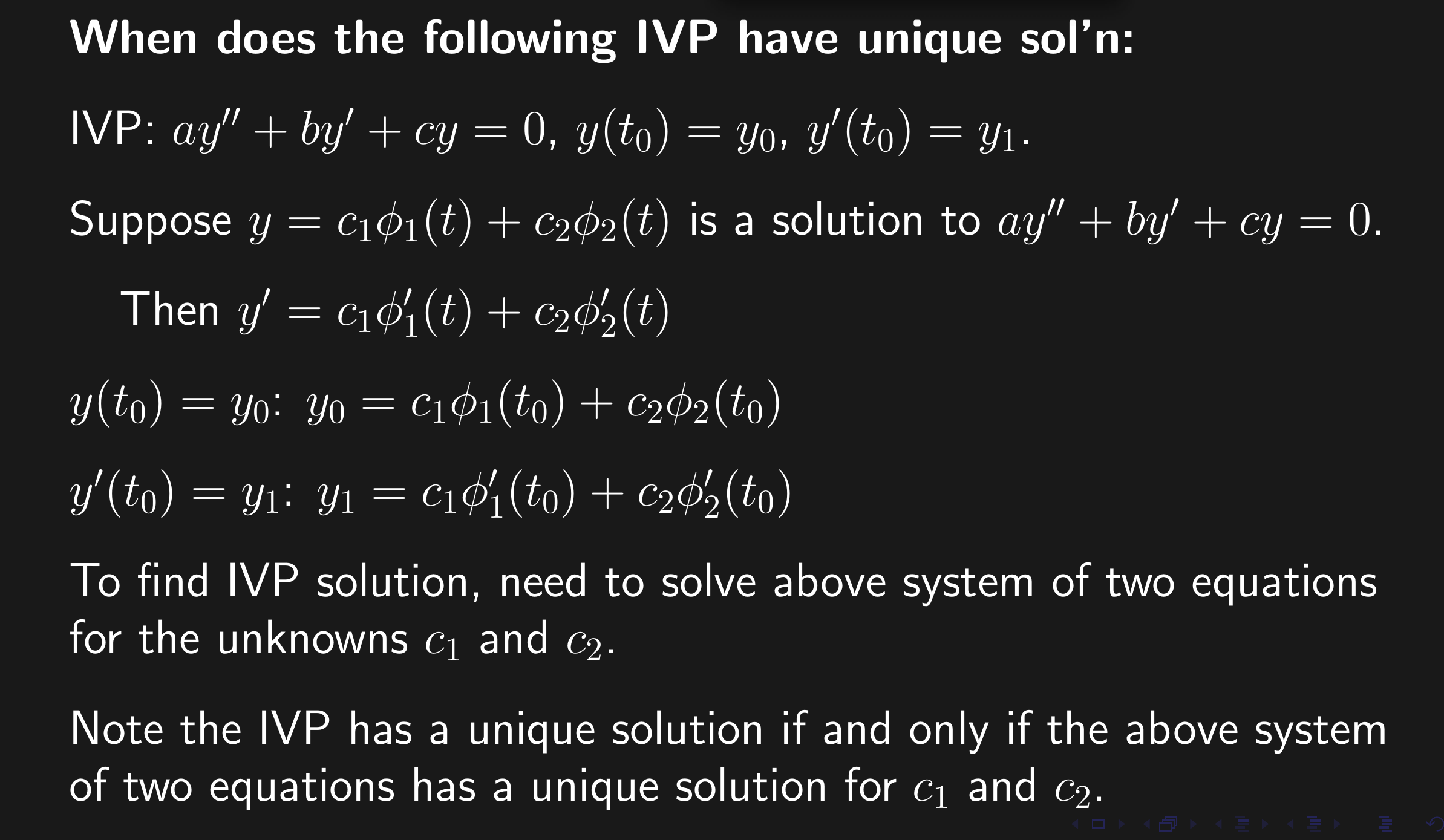 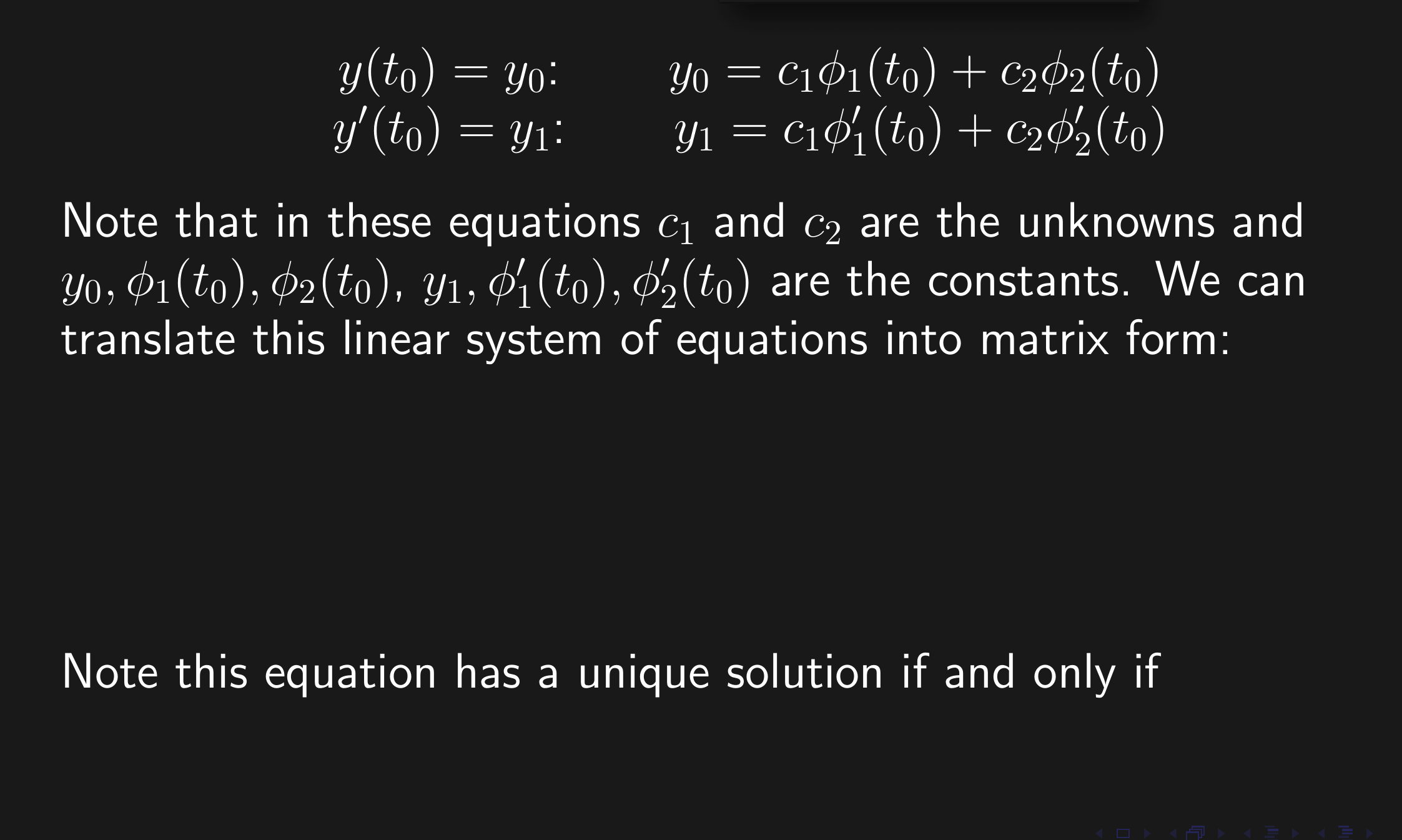 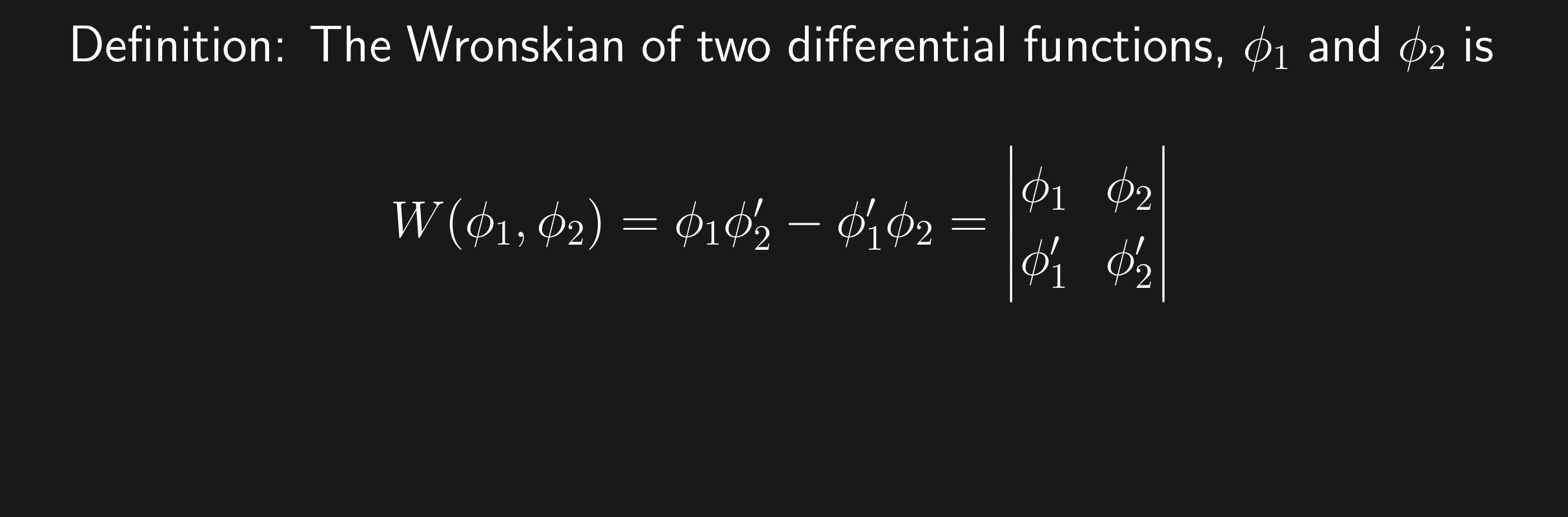 The Wronskian evaluated at t0 is the coefficient matrix used to solve for the constants ci for the IVP y(t0) = y0.
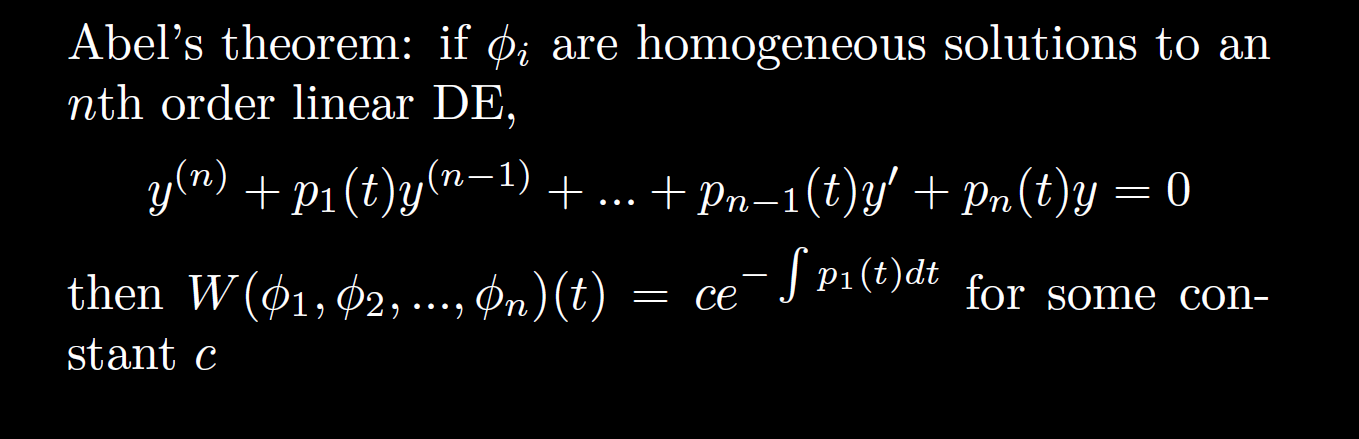 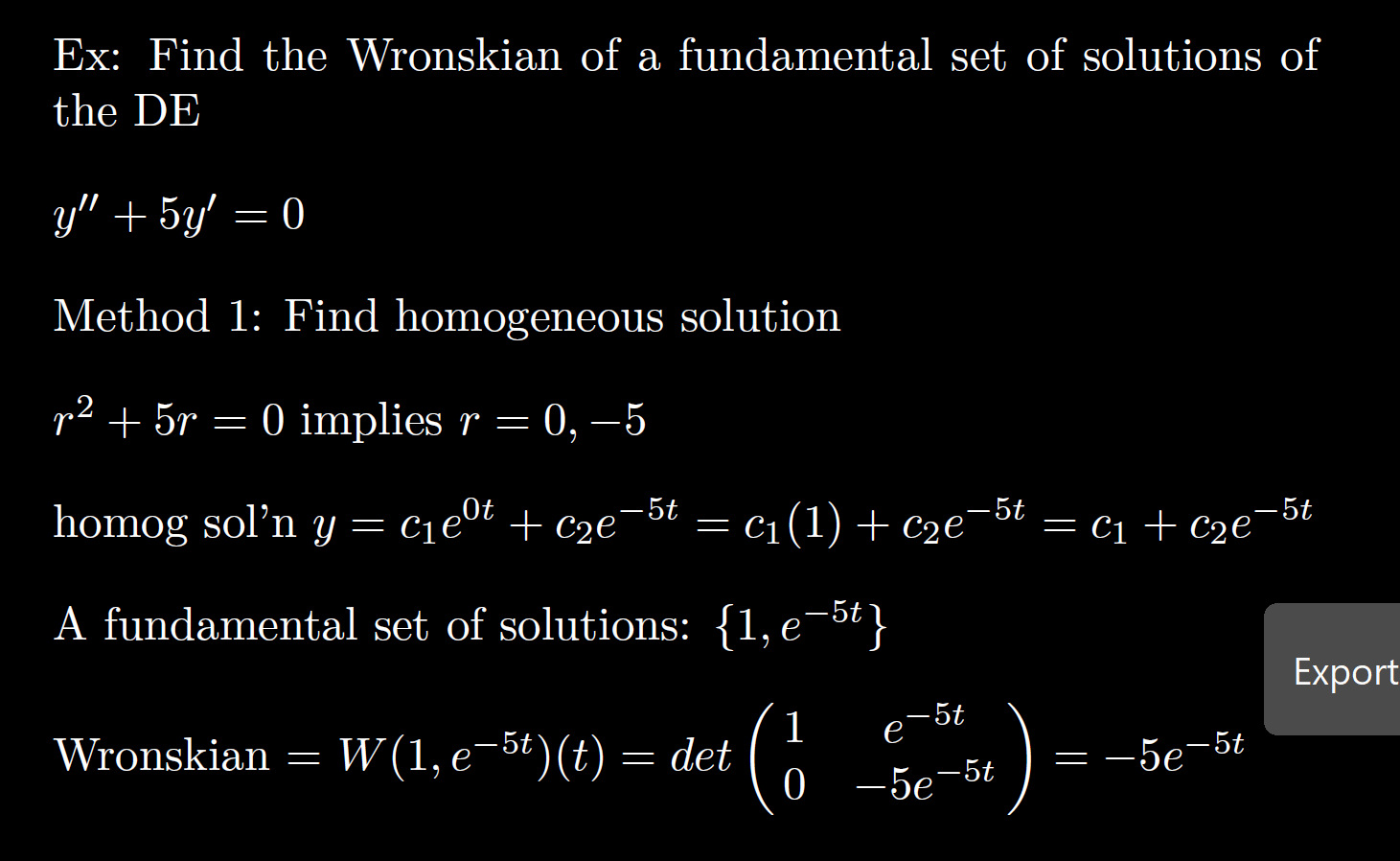 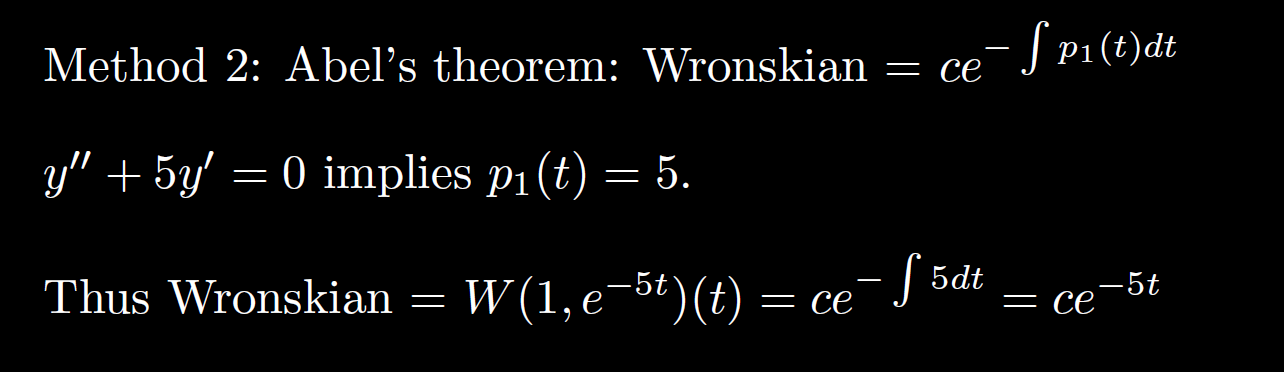 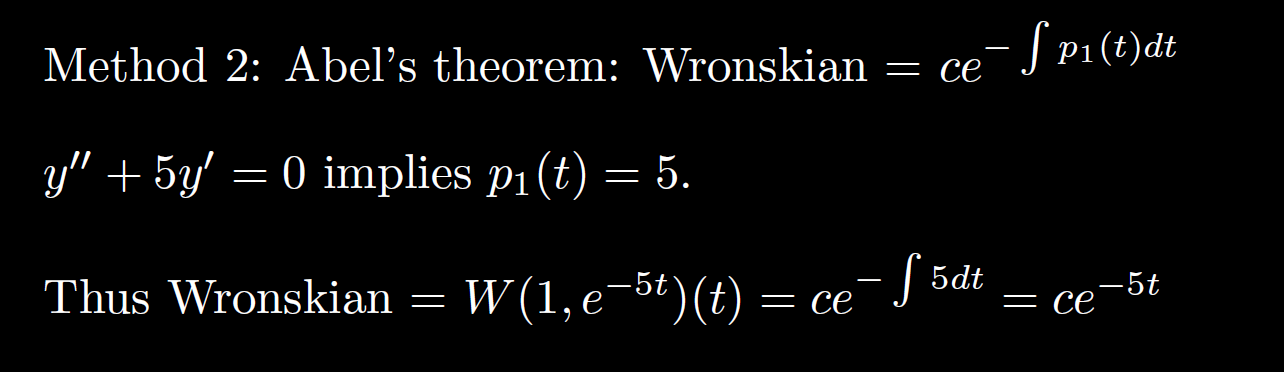 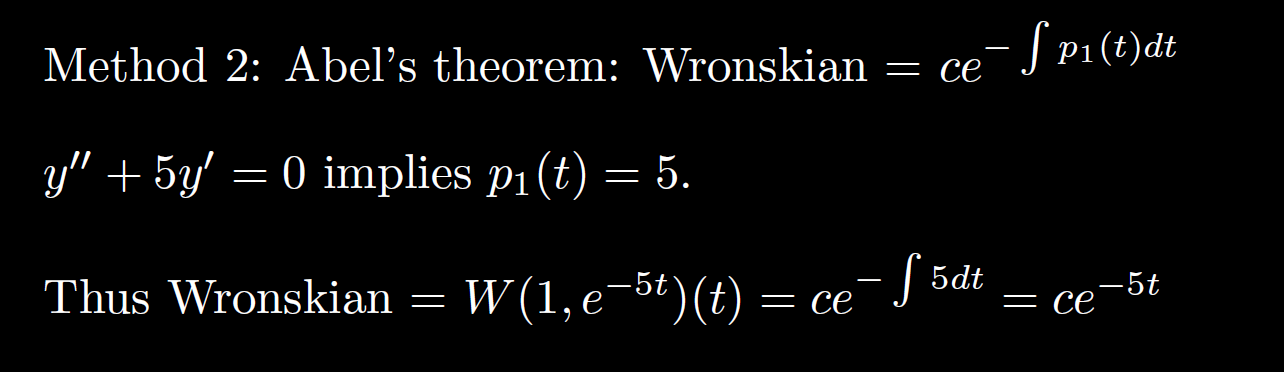 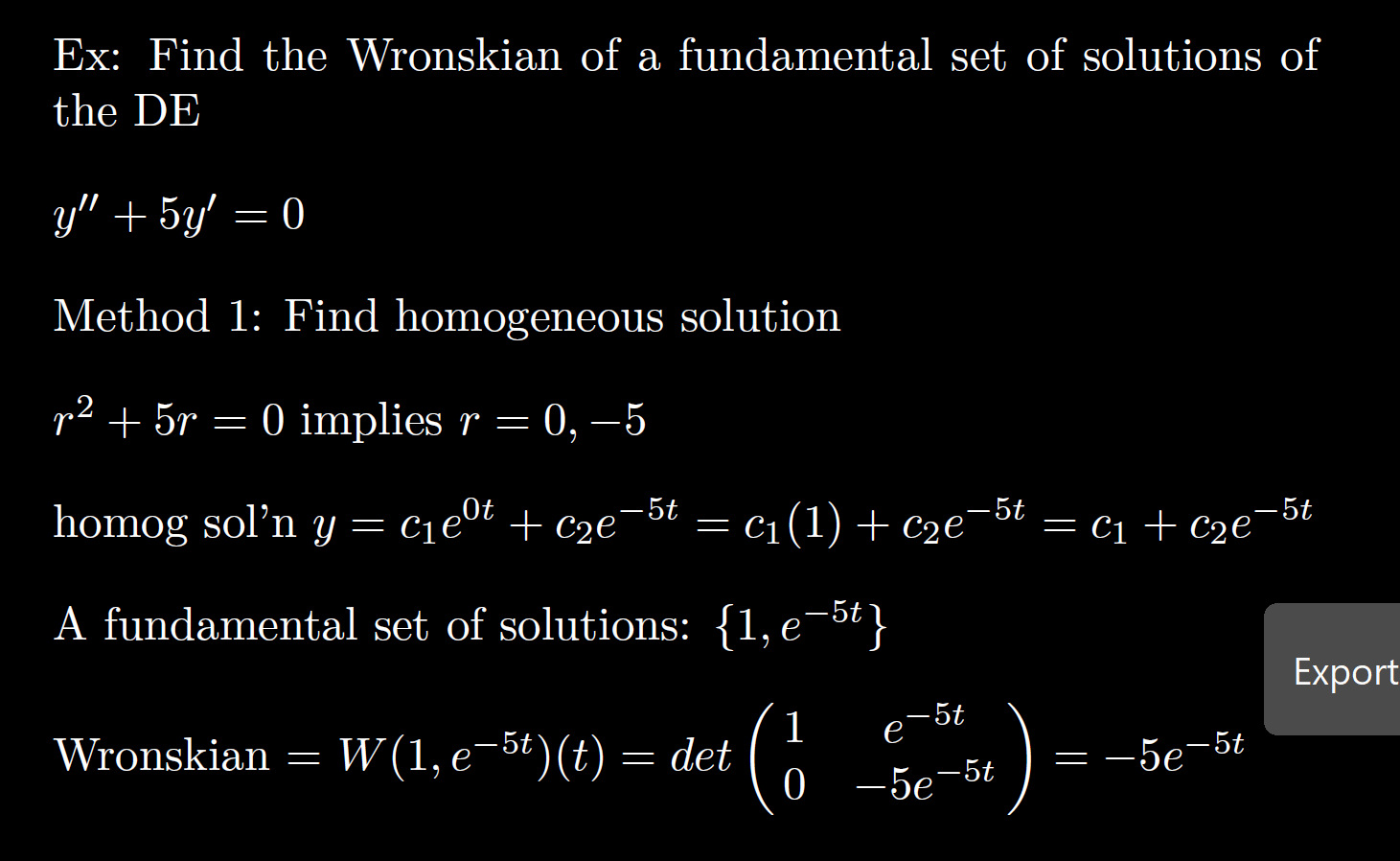 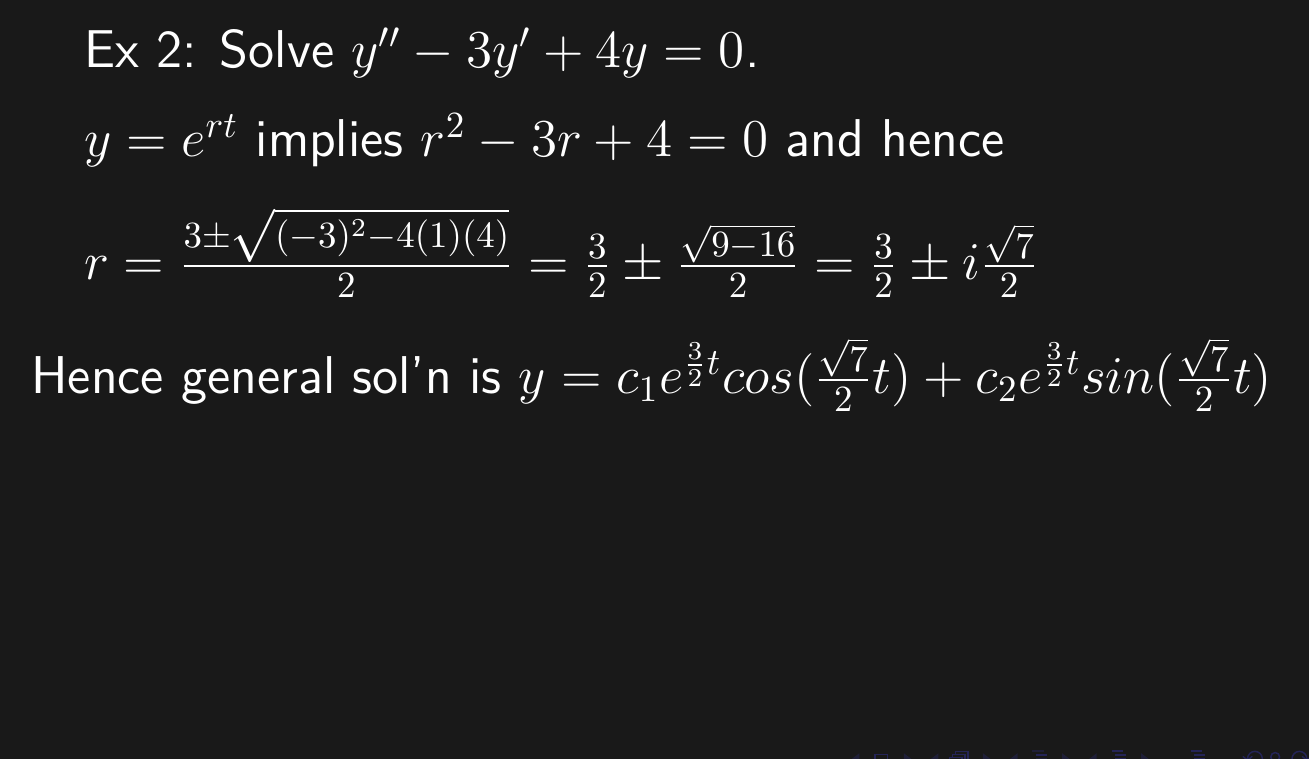 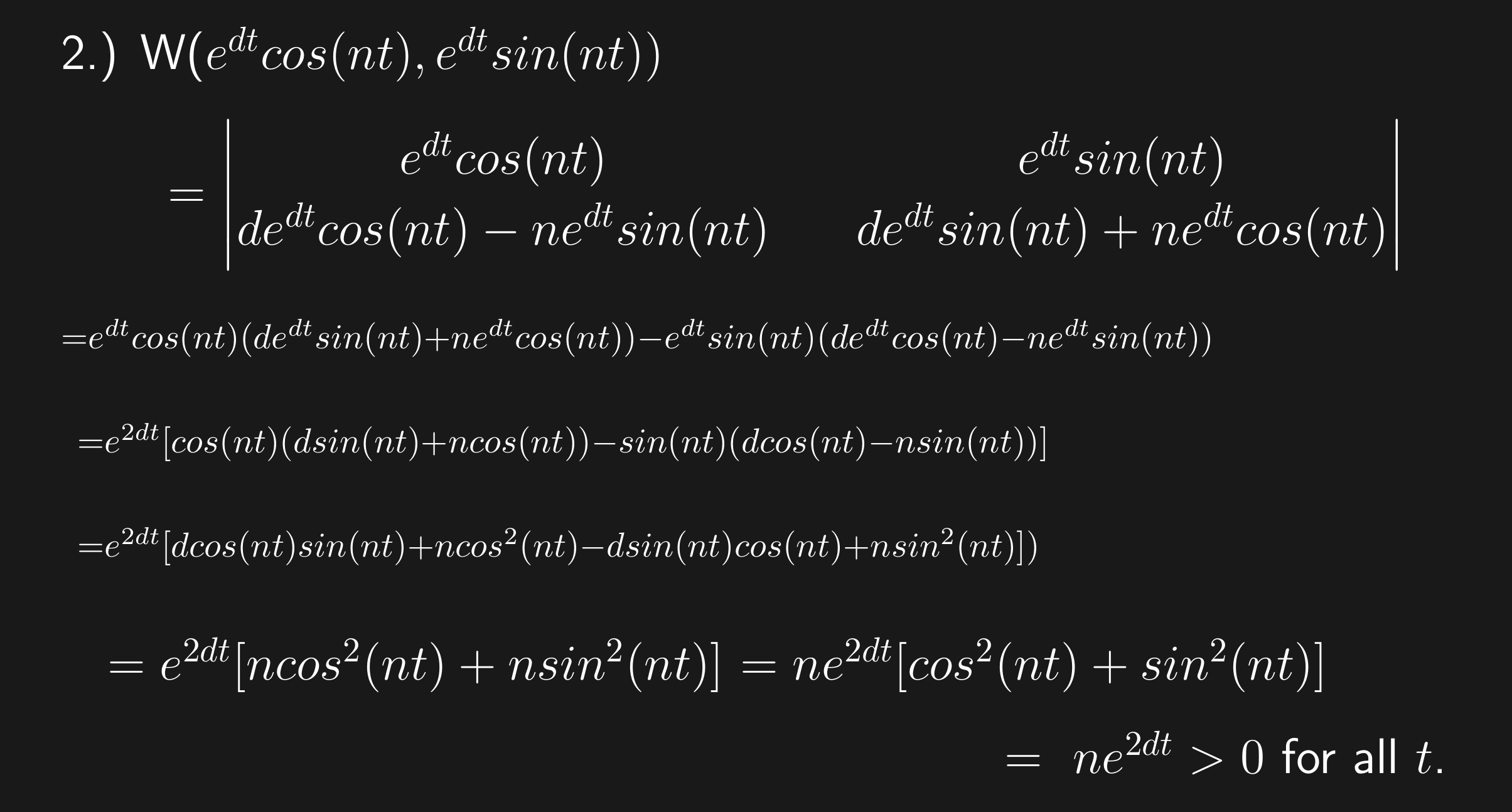 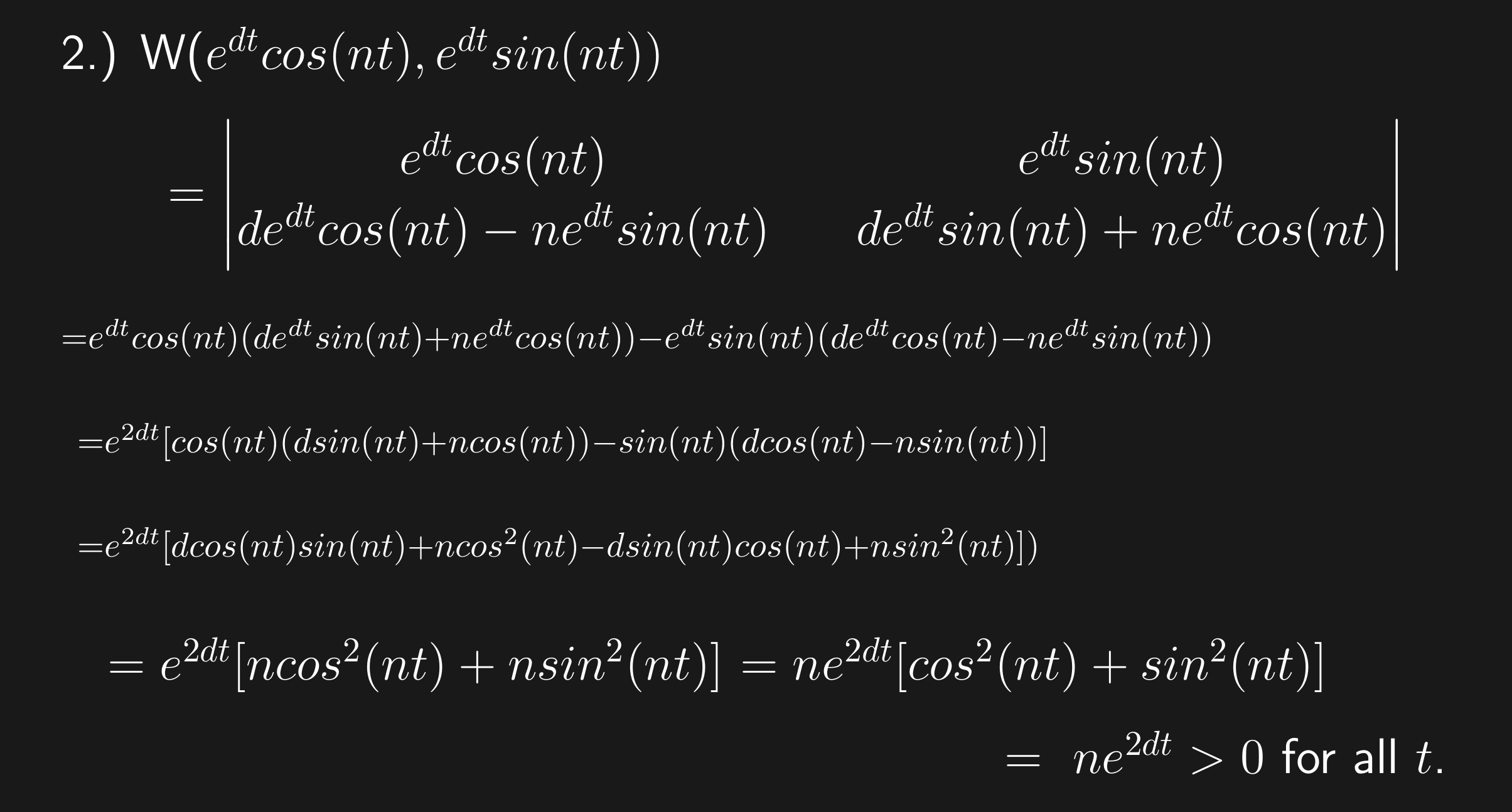 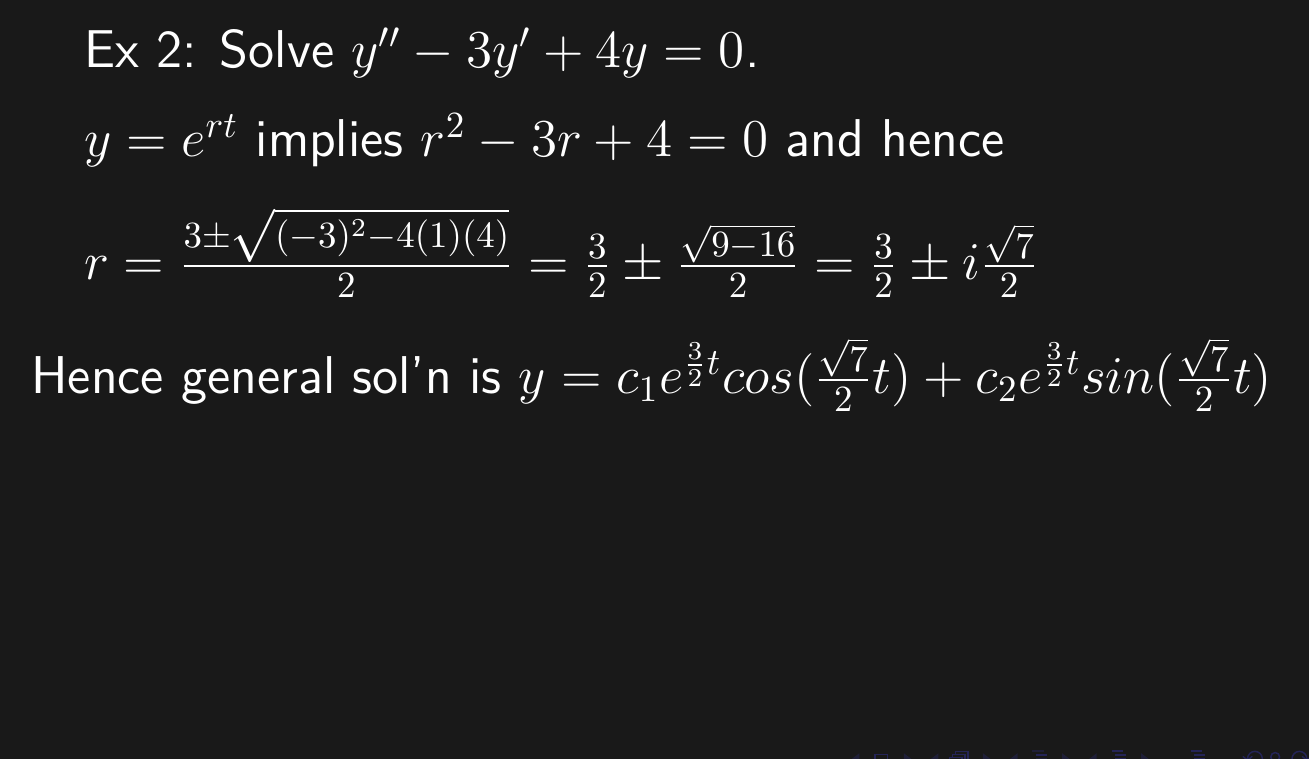 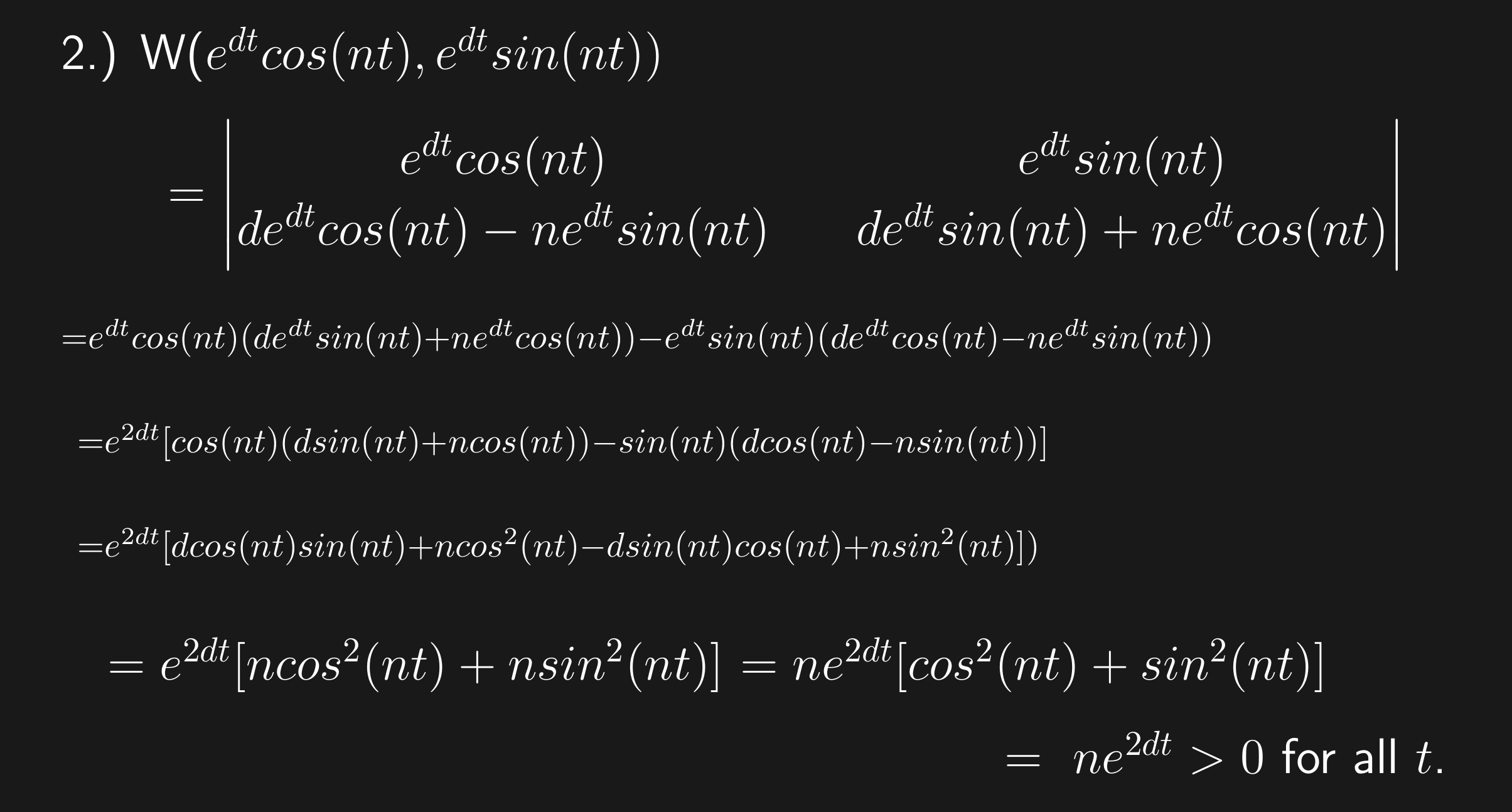 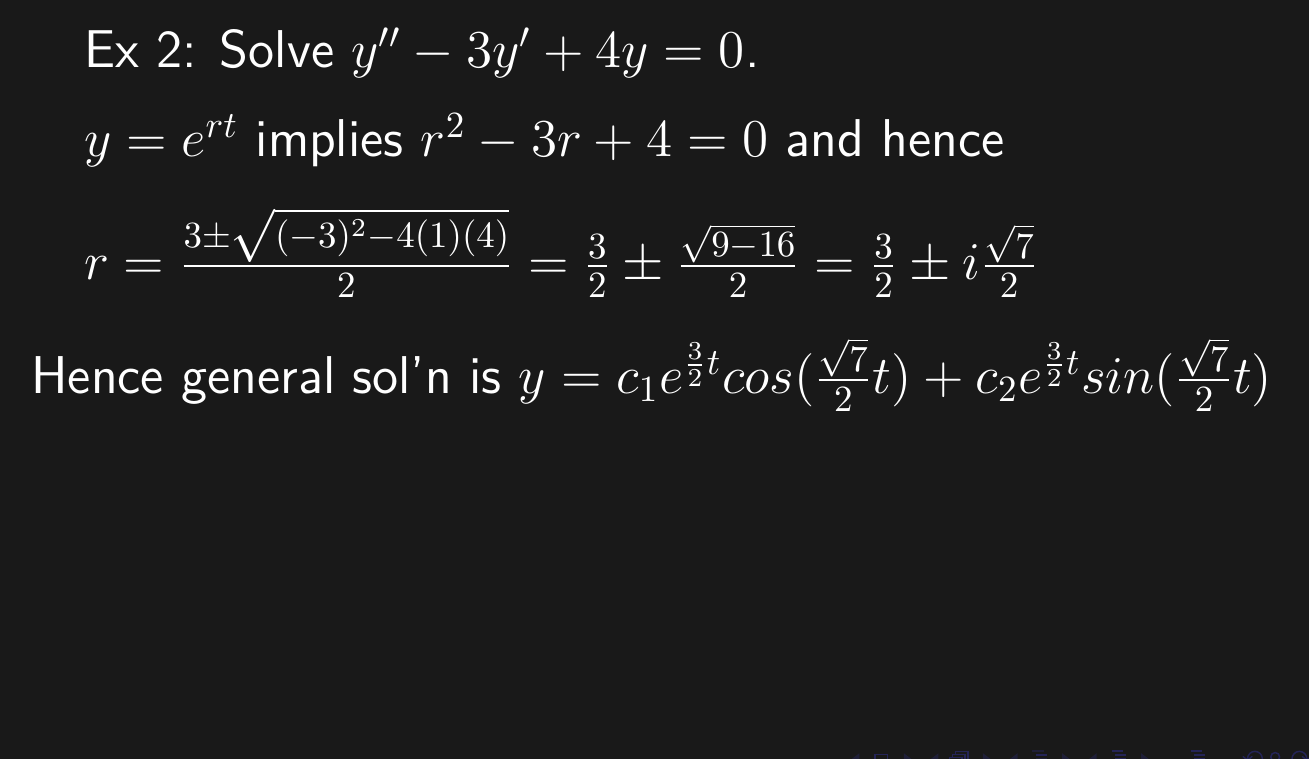 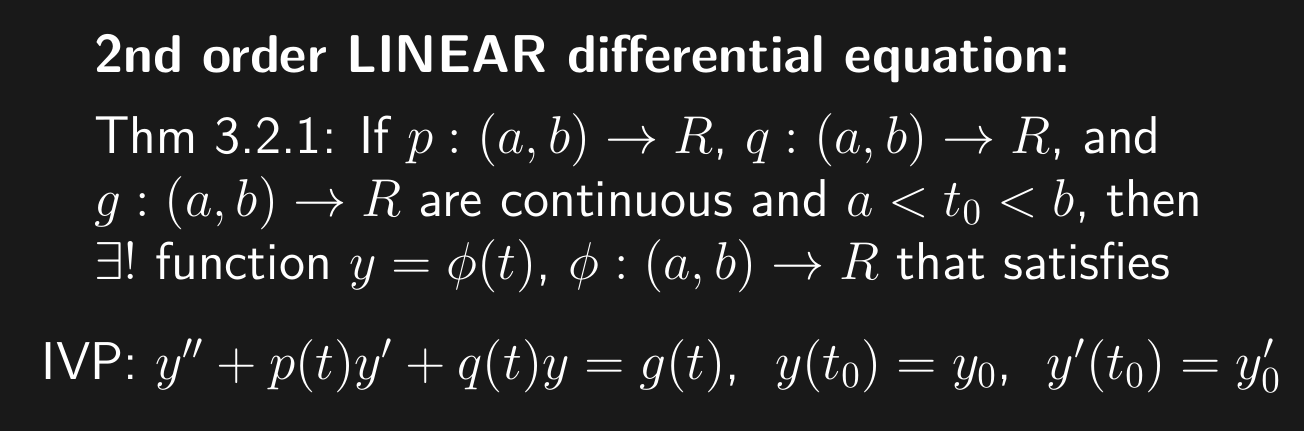 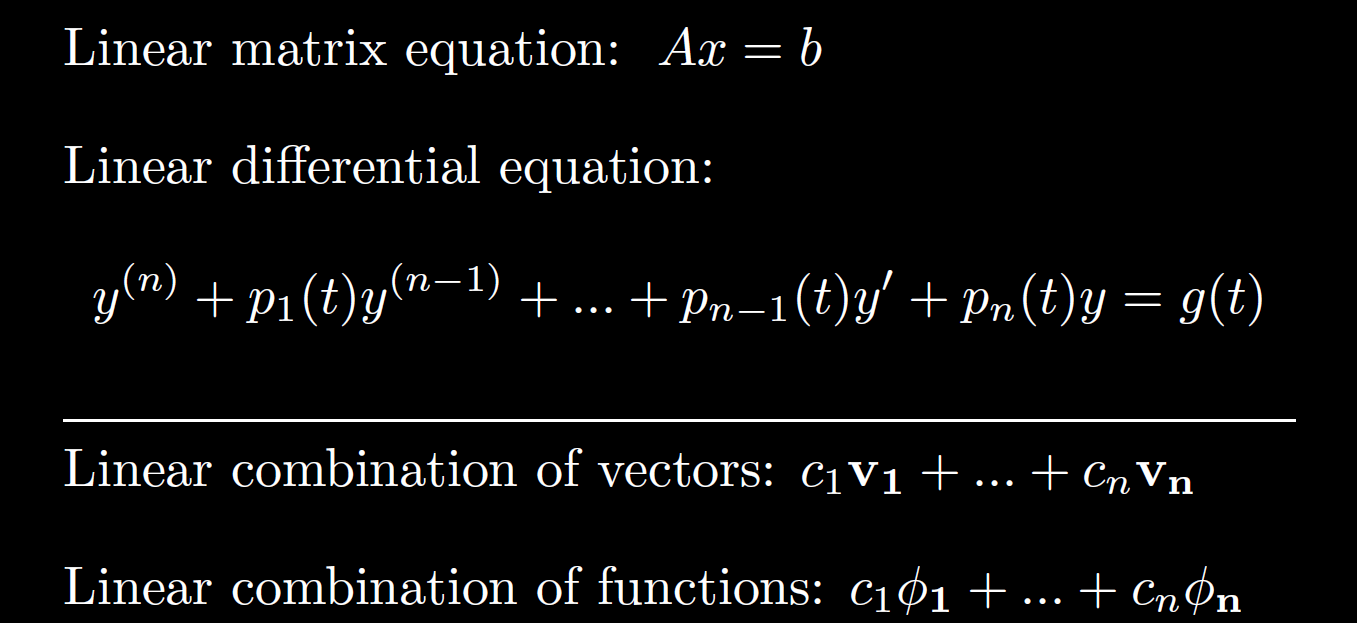 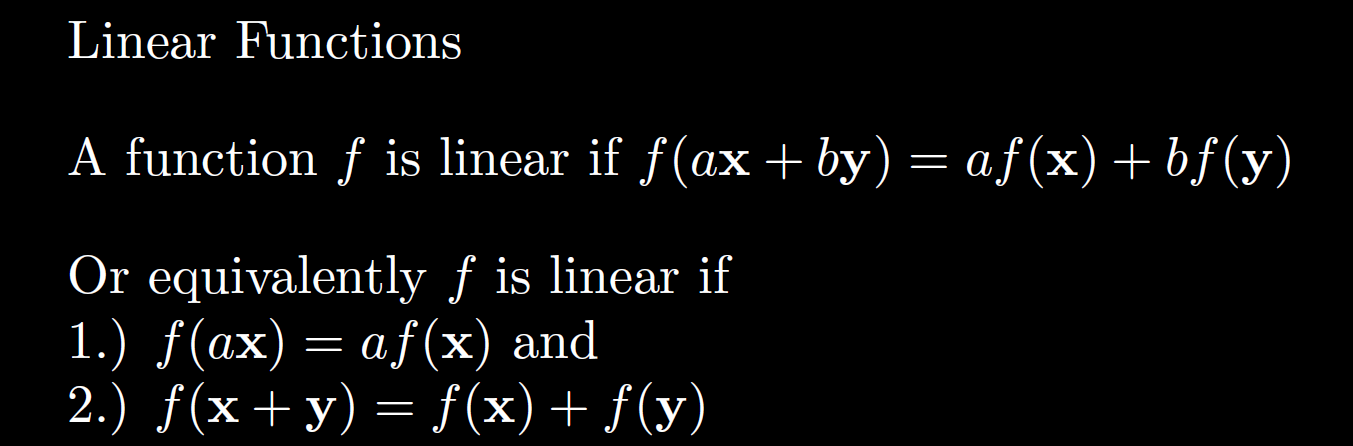 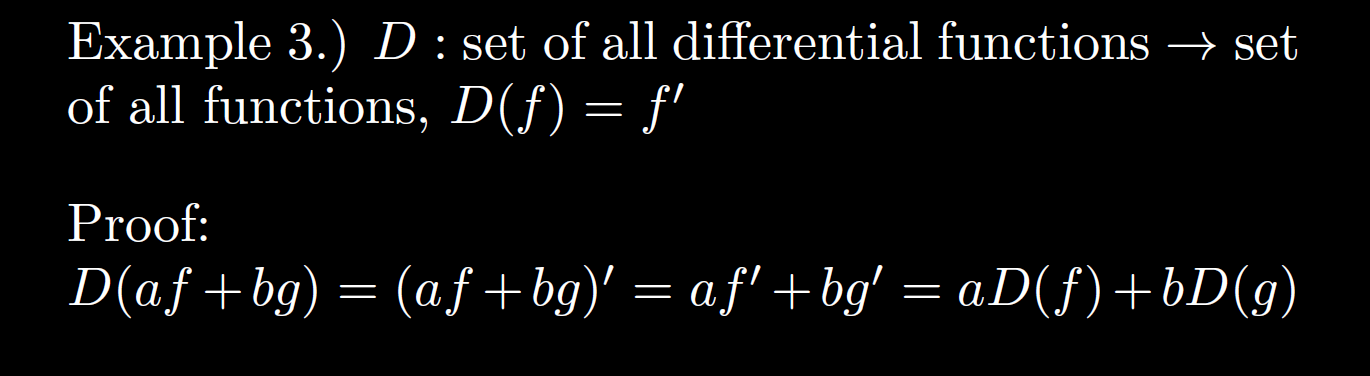 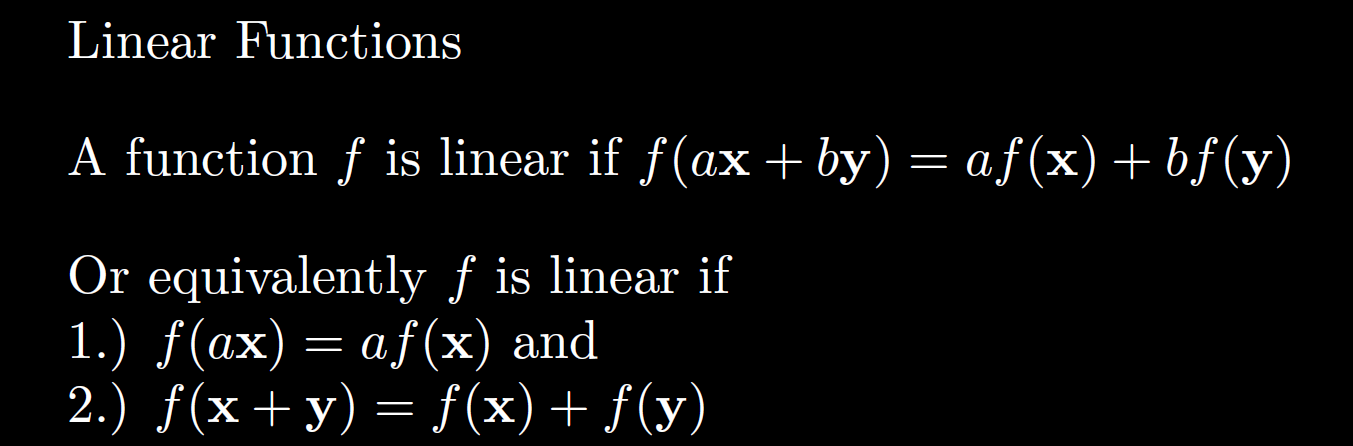 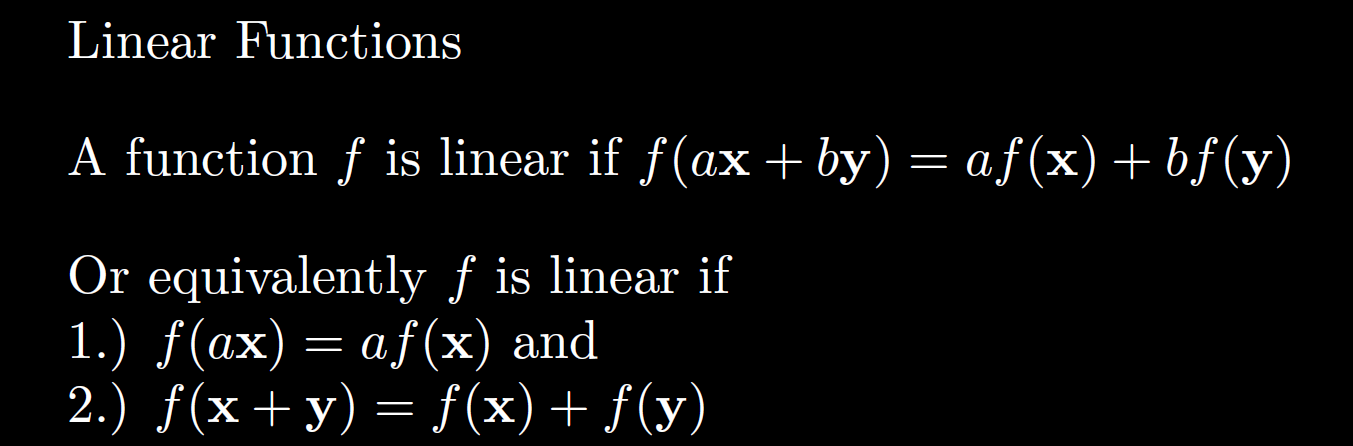 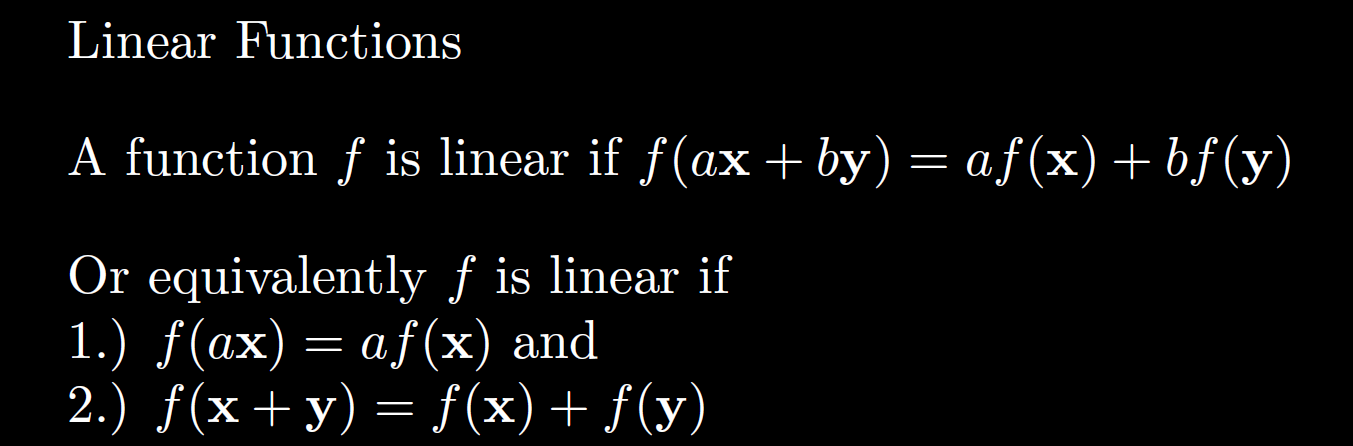 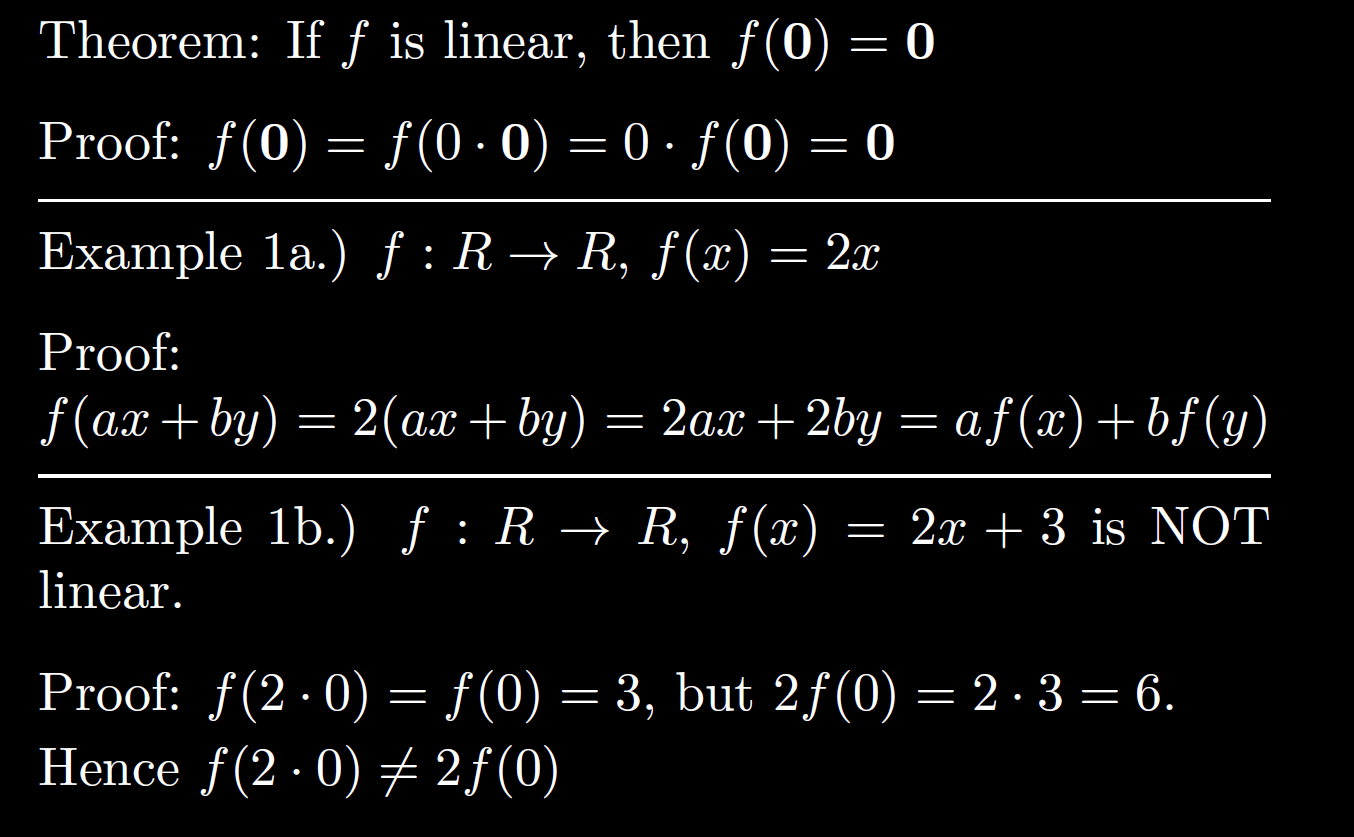 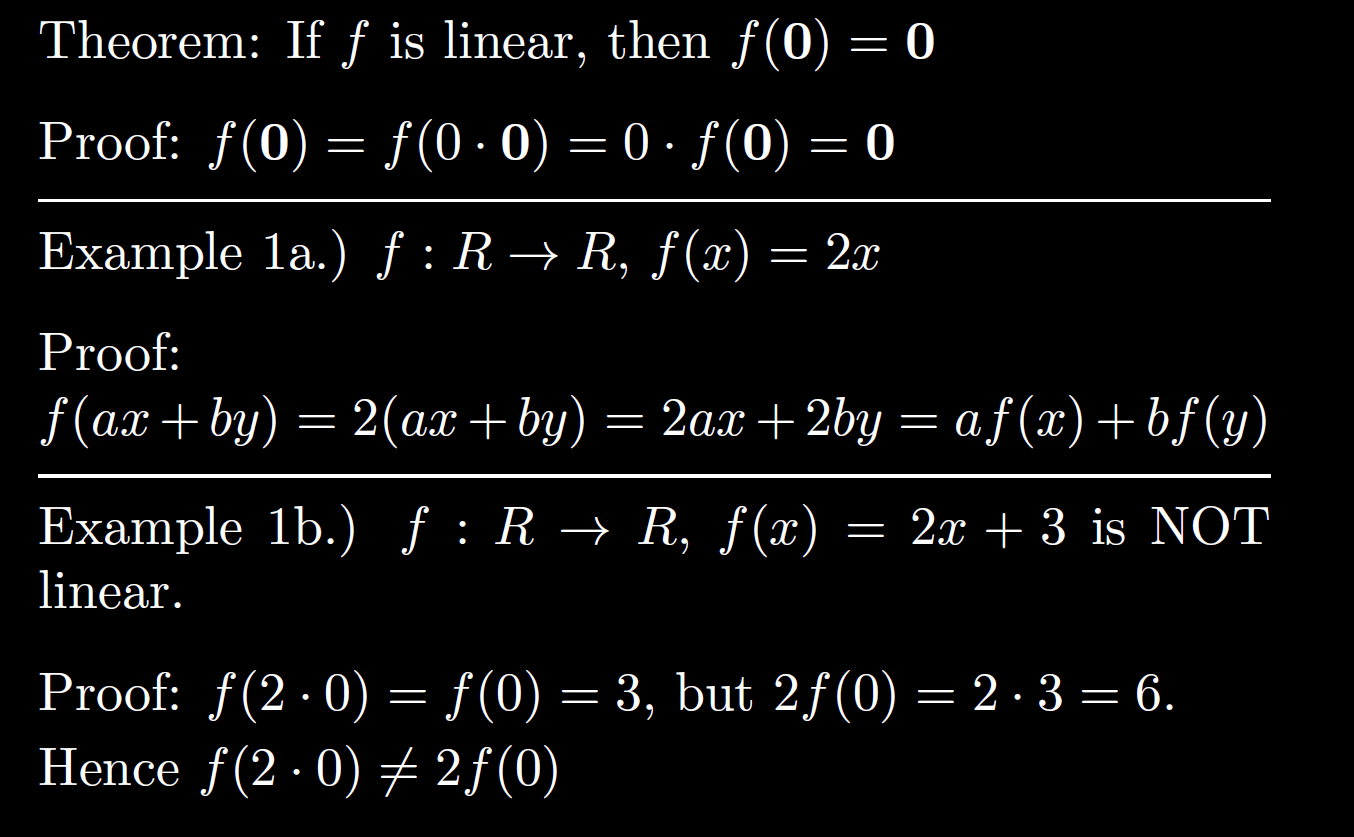 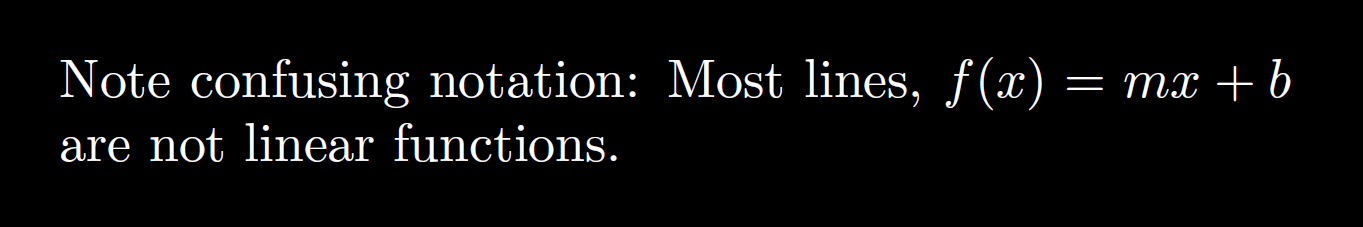 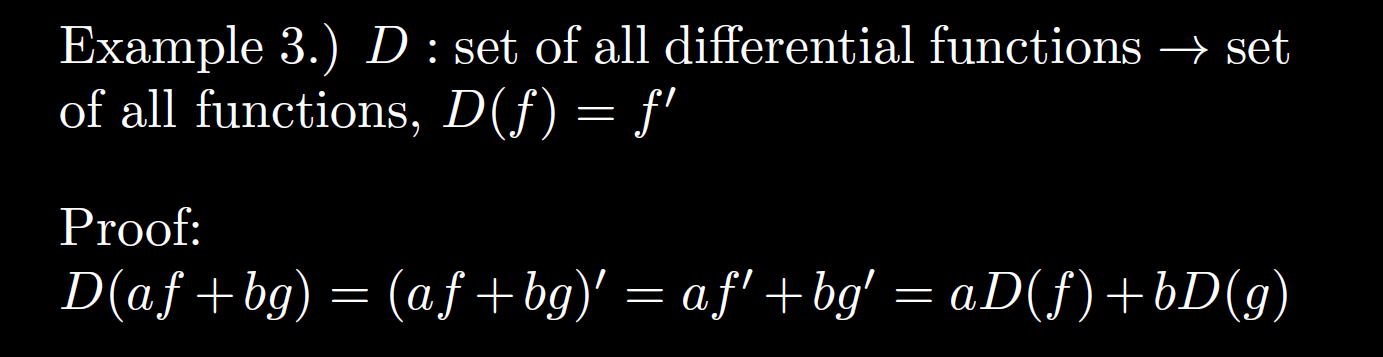 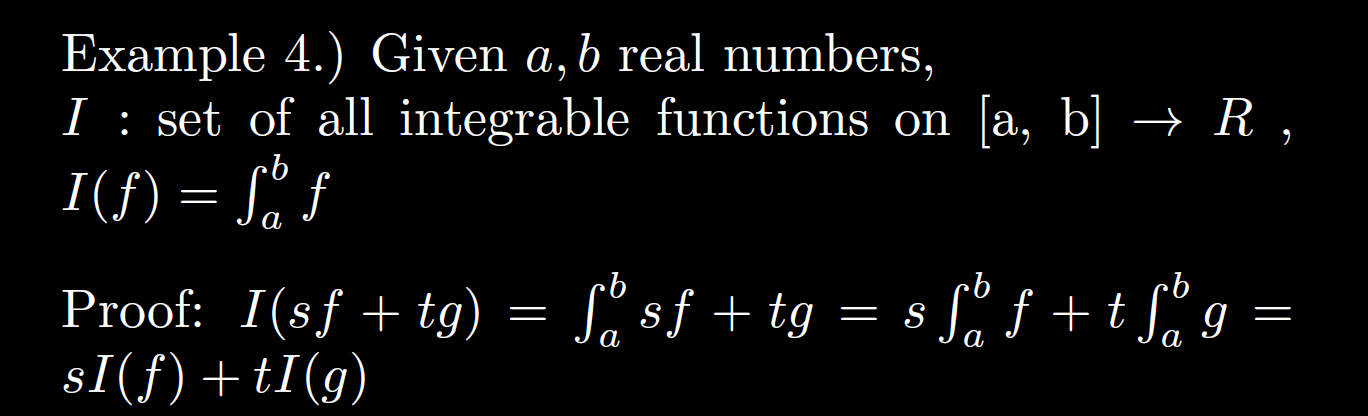 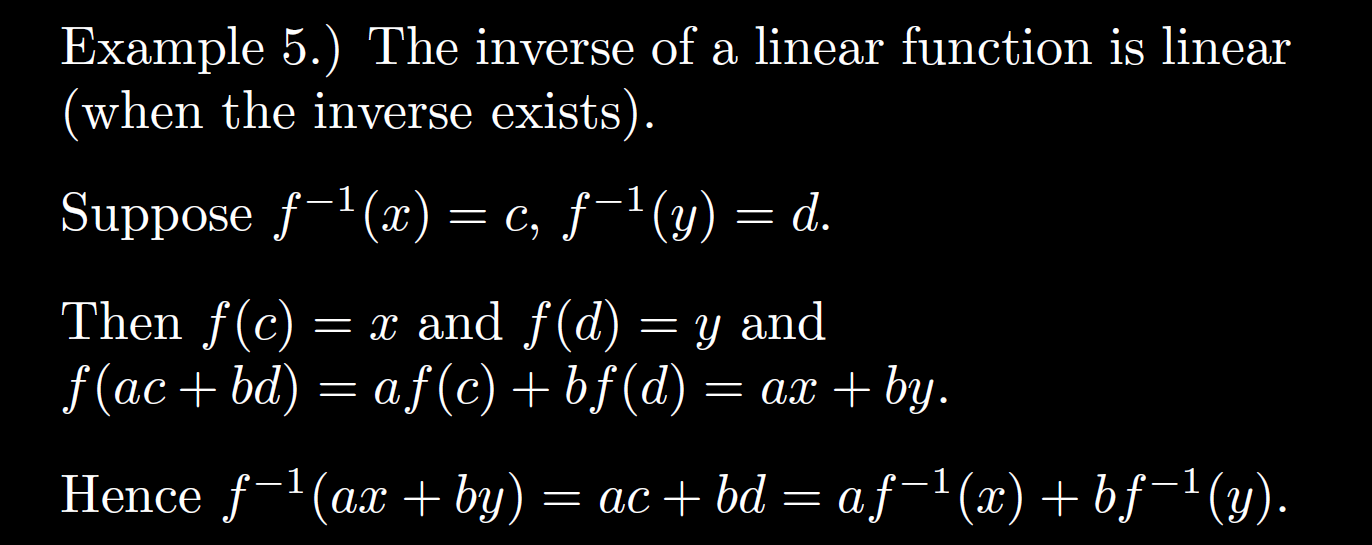 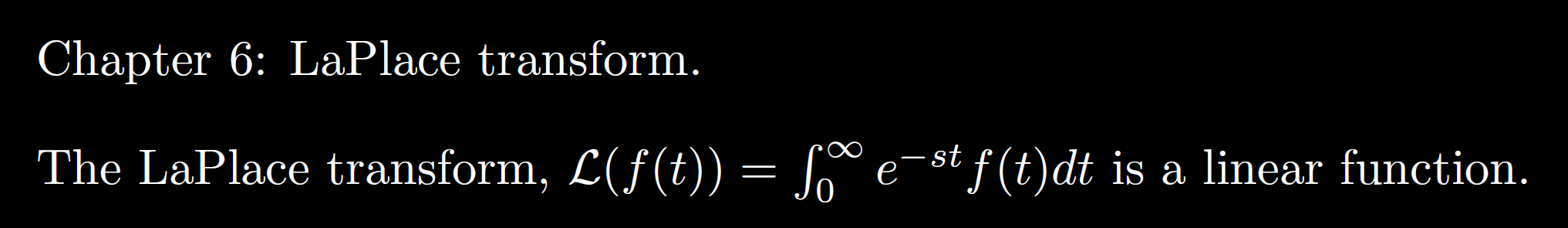 Ch 6: Use linearity of the LaPlace transform to turn a DE into an algebra problem
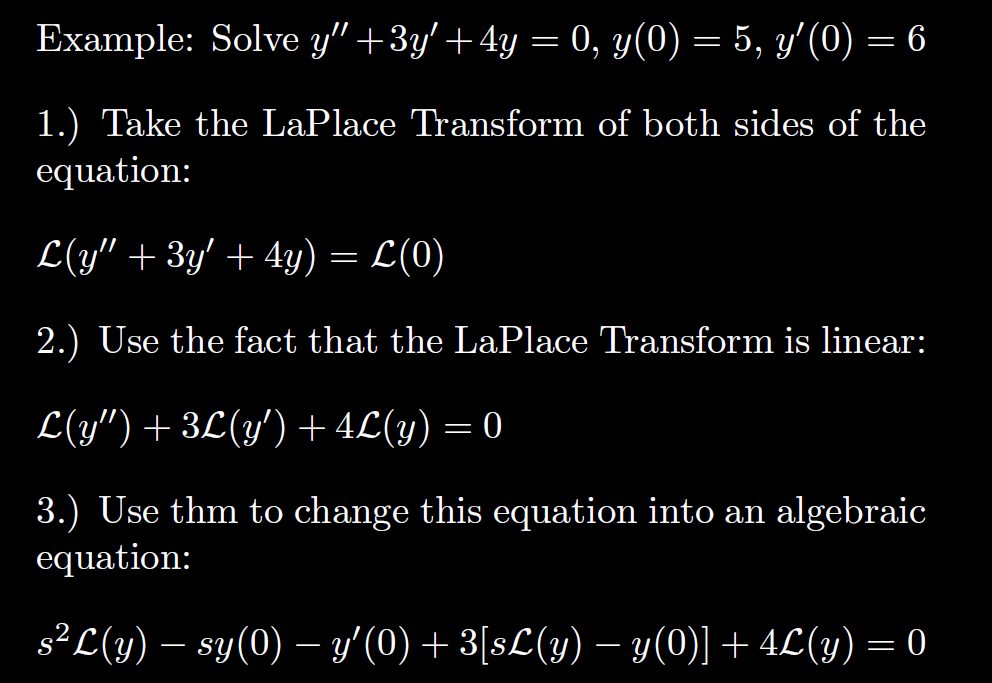 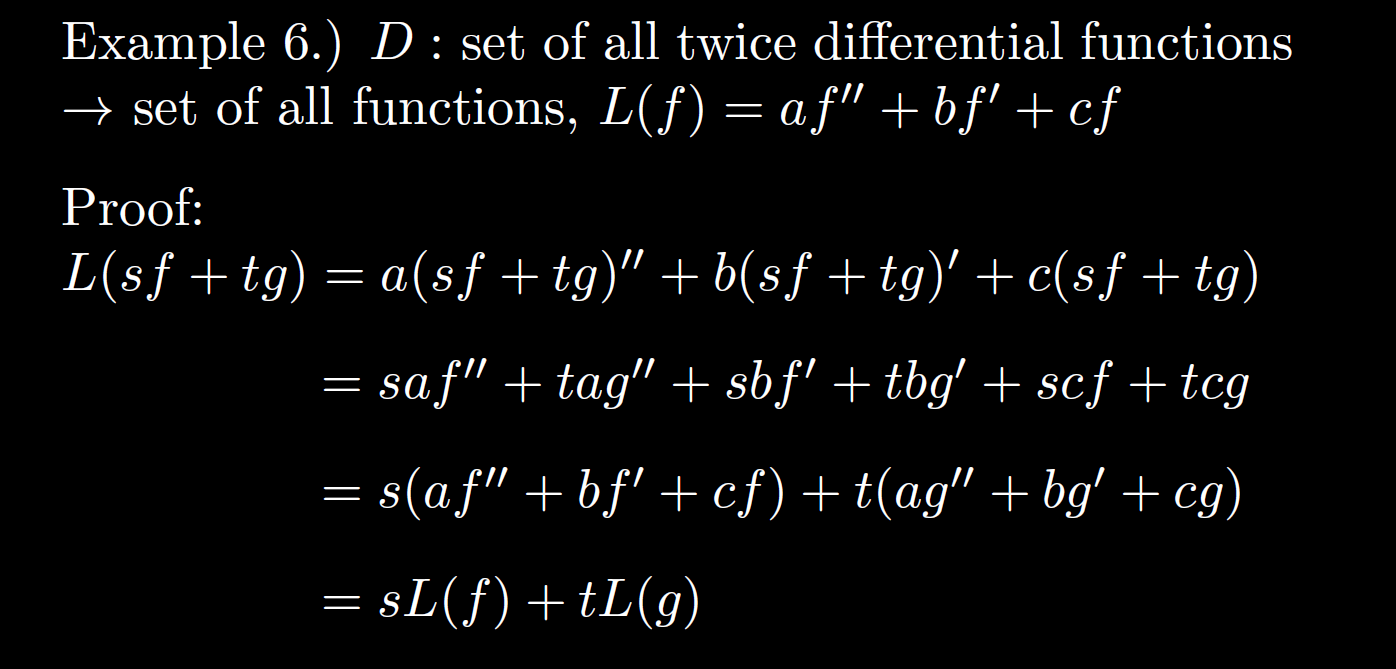 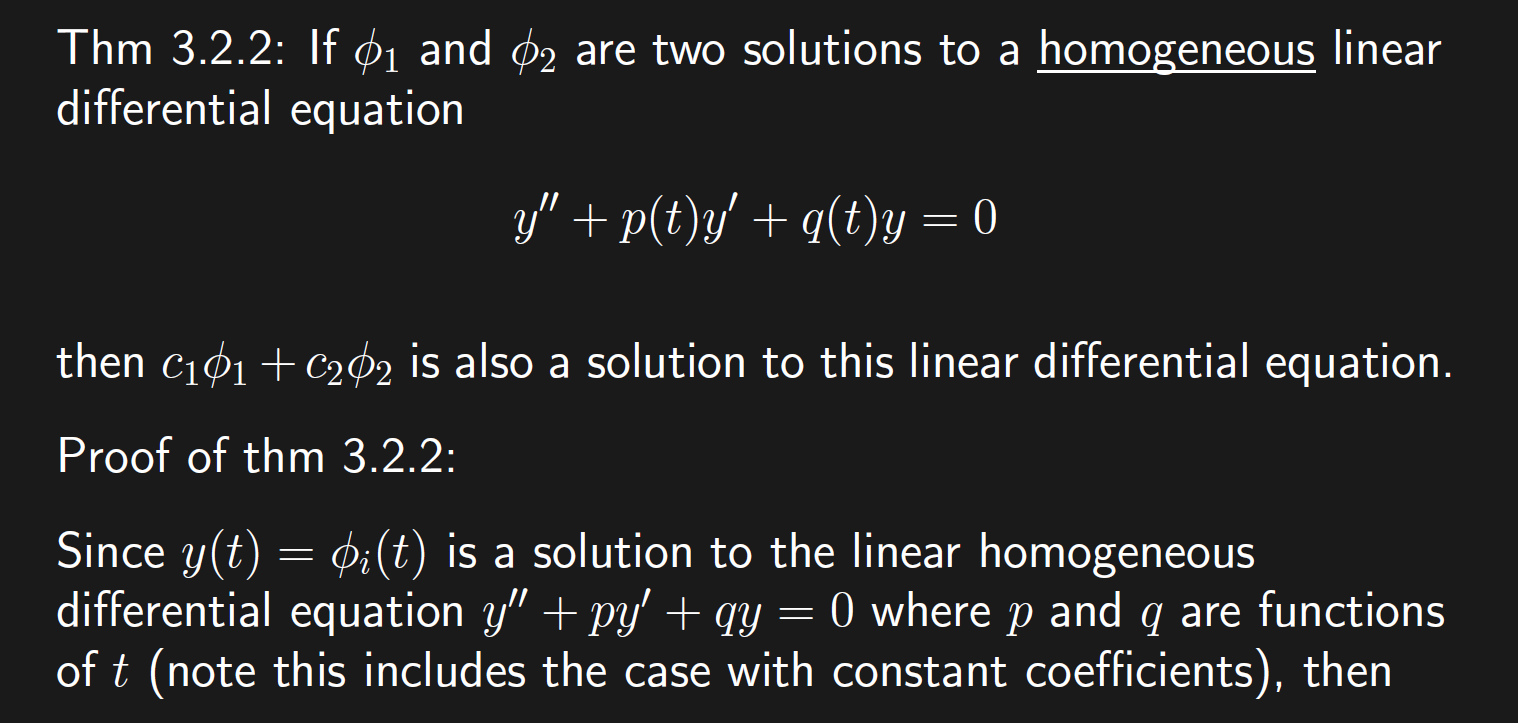 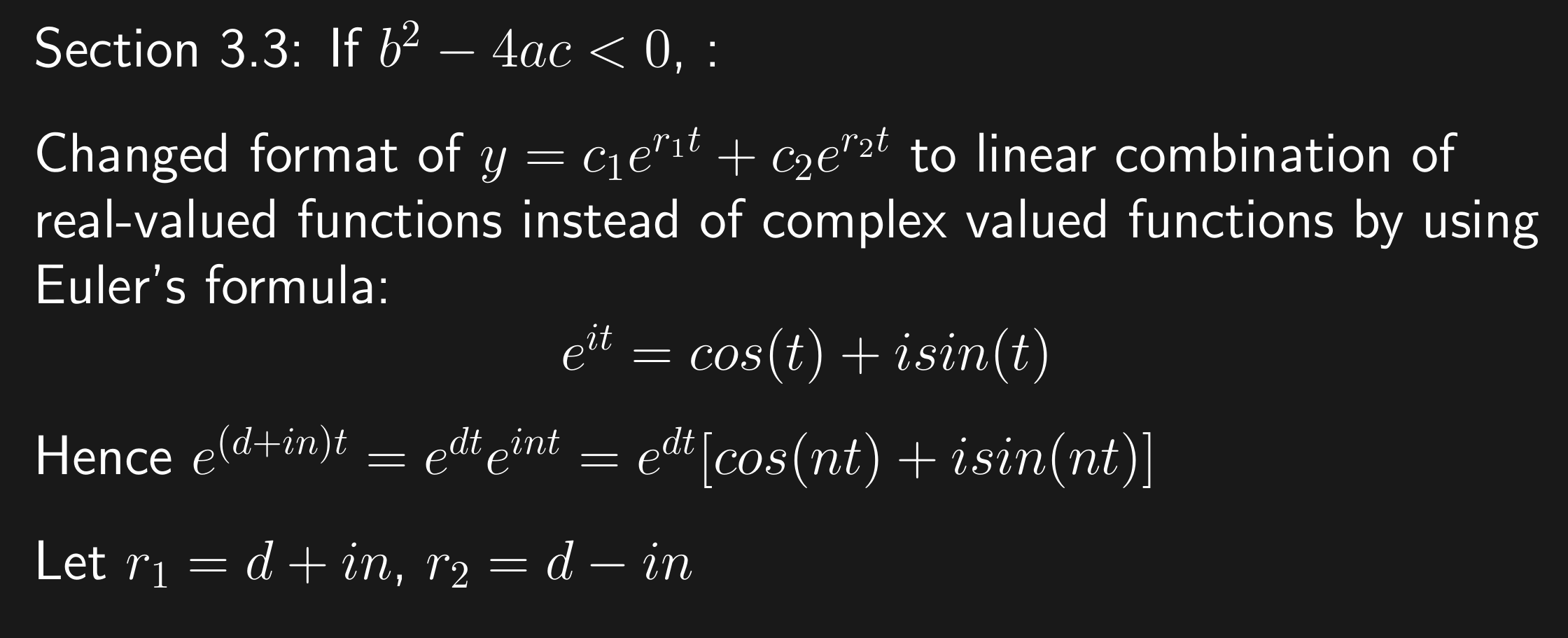 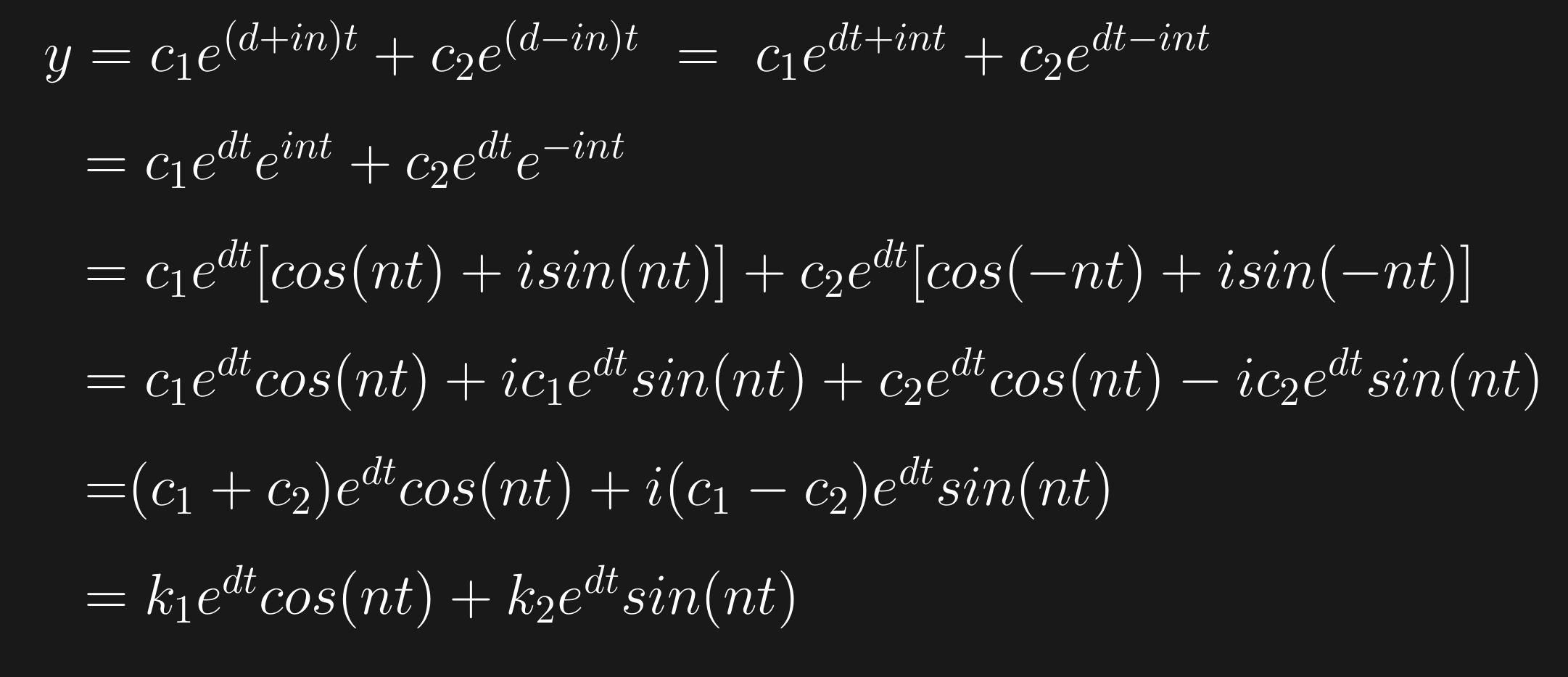 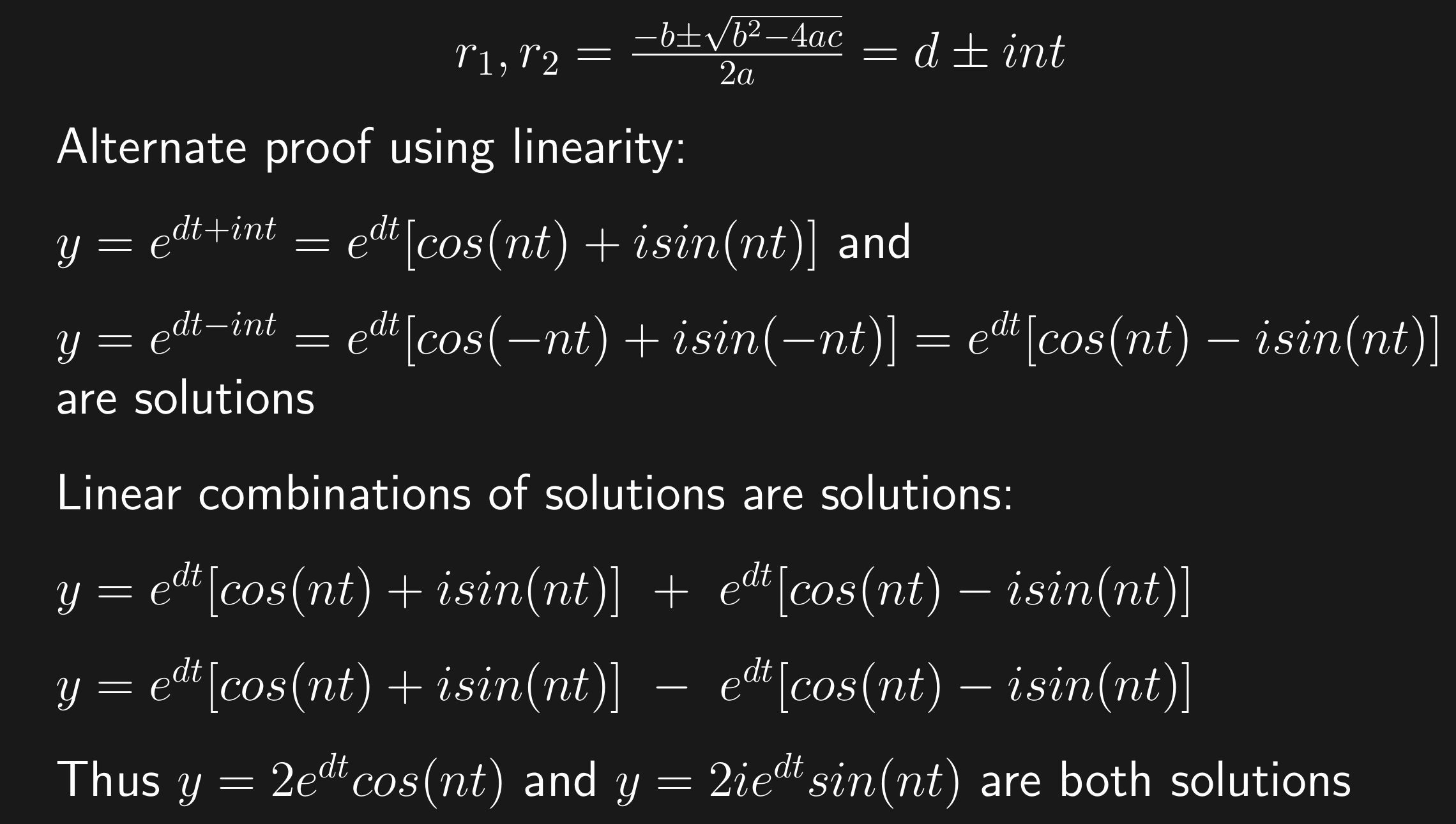 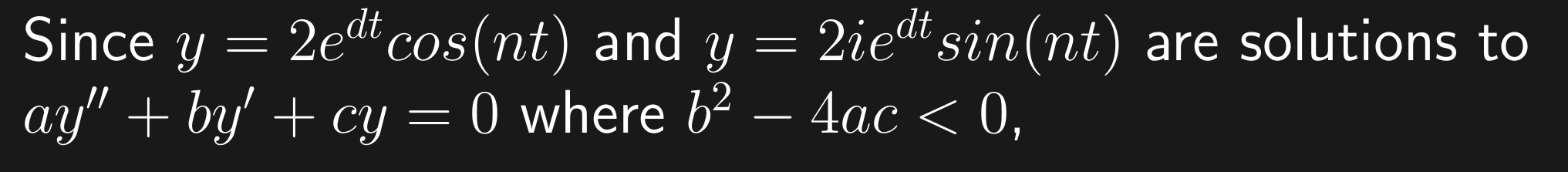 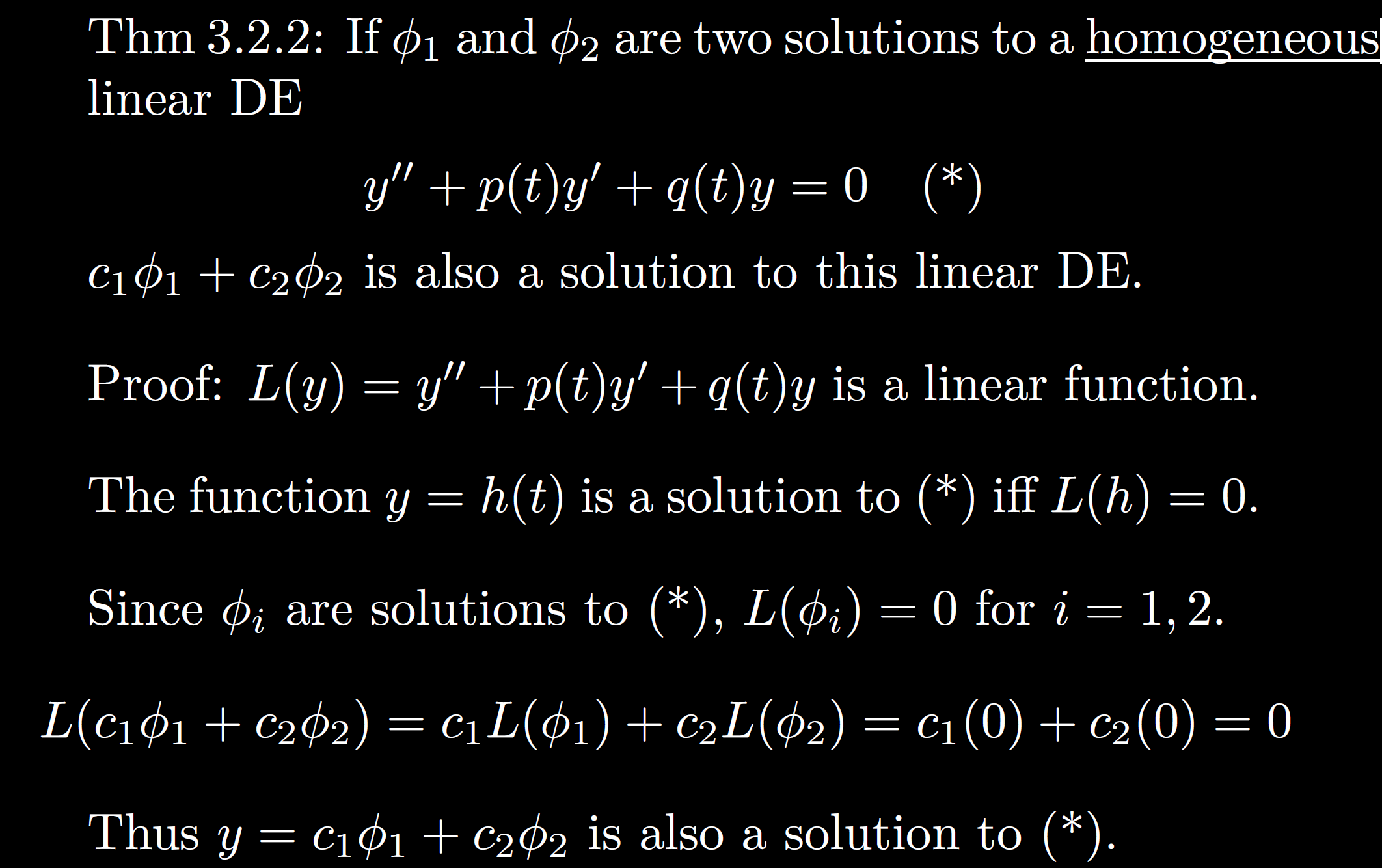 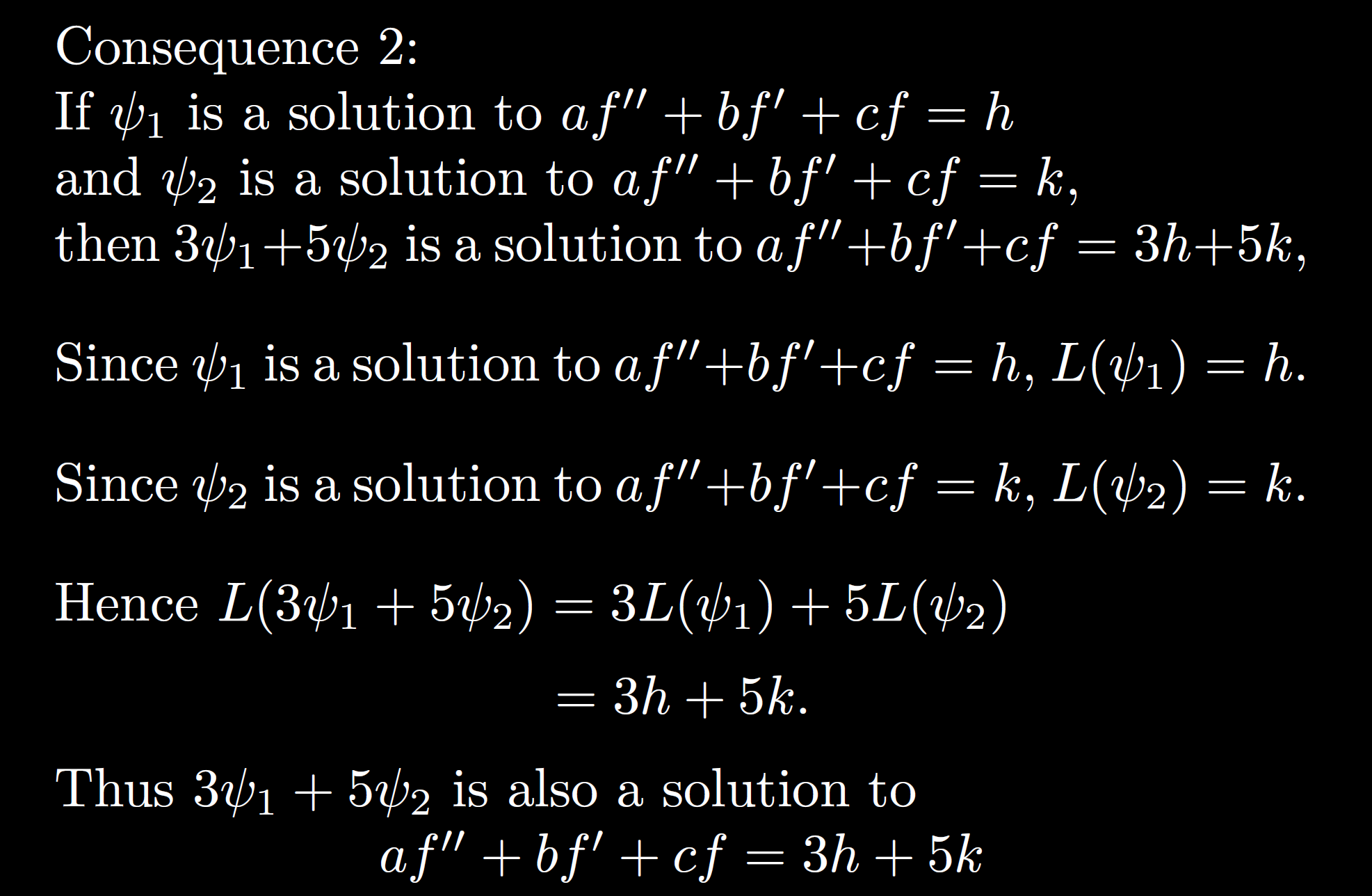 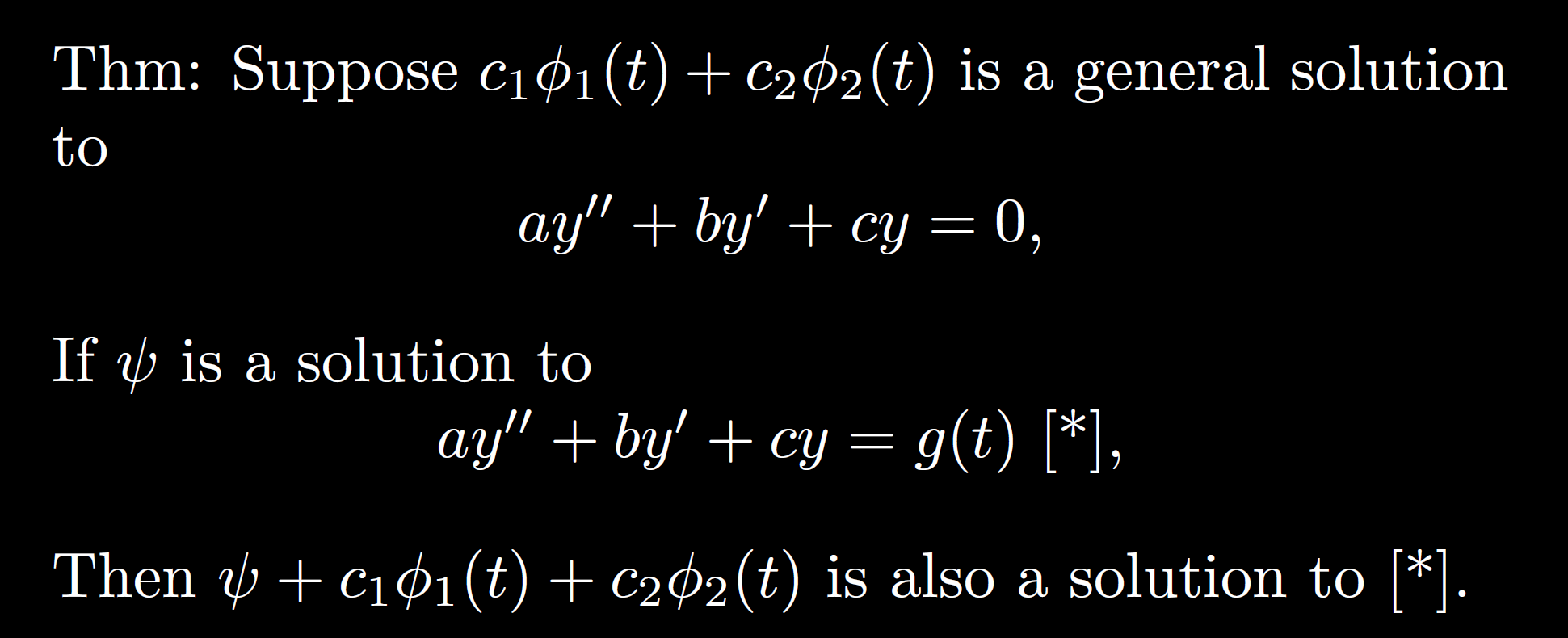 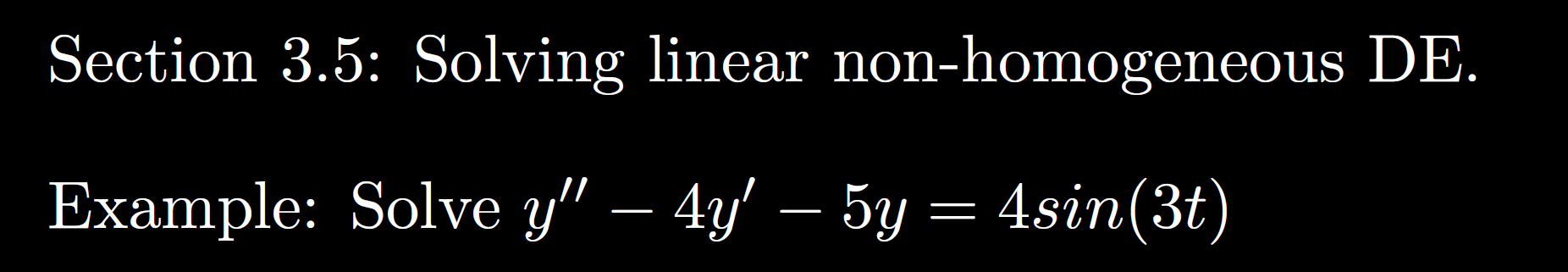 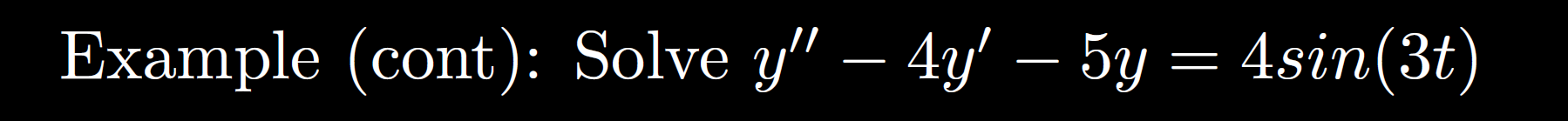 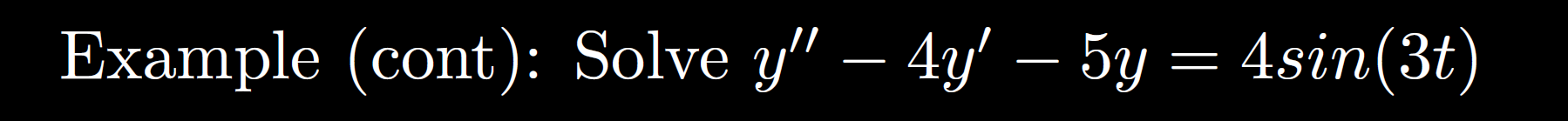 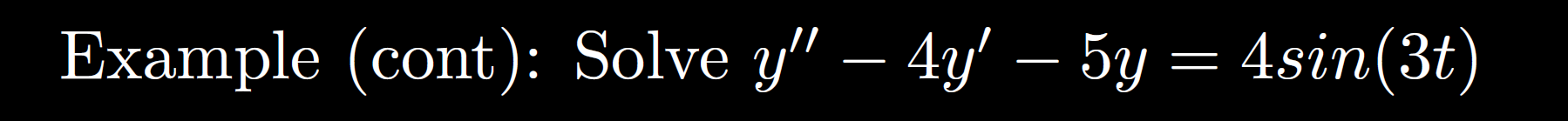 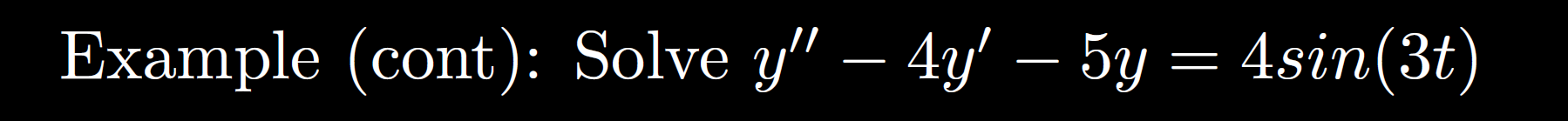 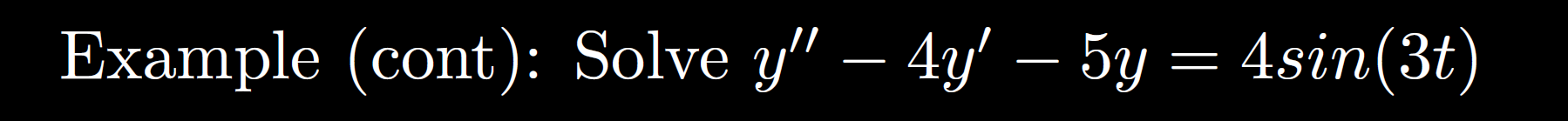 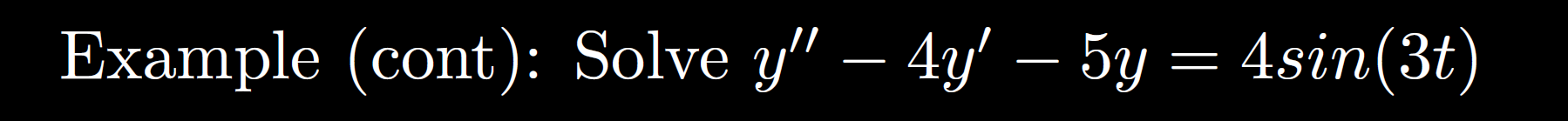 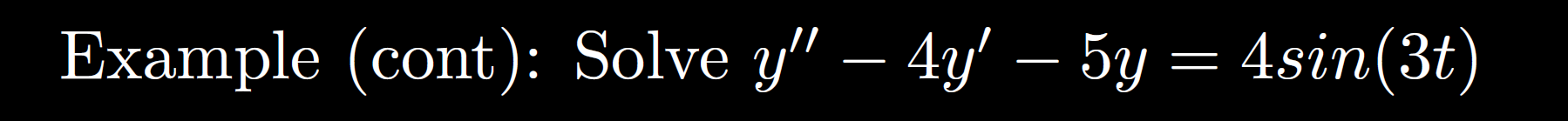